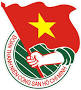 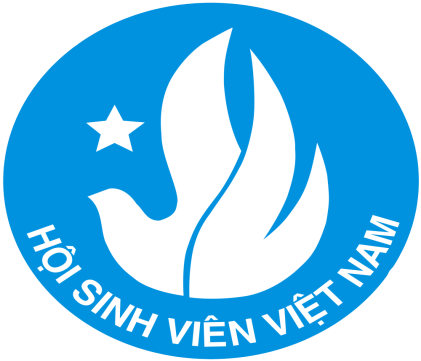 ĐOÀN THANH NIÊN - HỘI SINH VIÊNTRƯỜNG ĐẠI HỌC Y DƯỢC THÁI BÌNHBCH CHI ĐOÀN - CHI HỘI Y3CK43ĐẠI HỘICHI ĐOÀN CHI HỘI NHIỆM KỲ 2015 - 2016
Thái Bình, ngày 09 tháng 10 năm 2015
ĐẠI HỘI CHI ĐOÀN CHI HỘI Y3CK43 NHIỆM KỲ 2015  -  2016
CÔNG TÁC CHỈ ĐẠO
- Ban Chấp hành Chi đoàn, Chi hội hoạt động dưới sự chỉ đạo của Ban Thường vụ Đoàn Trường, Ban Thư ký Hội Sinh viên Trường
- Ban Chấp hành Chi đoàn, Chi hội tham dự đầy đủ các cuộc họp Ban Chấp hành mở rộng, các buổi tập huấn, sinh hoạt chính trị của Đoàn Thanh niên, Hội Sinh viên
ĐẠI HỘI CHI ĐOÀN CHI HỘI Y3CK43 NHIỆM KỲ 2015  -  2016
II. TỔNG KẾT NĂM HỌC 2014  - 2015
1. Công tác đoàn viên, sinh viên vun đắp lý tưởng, rèn luyện đạo đức tác phong
2. Công tác đoàn viên, sinh viên học tập, sáng tạo nghiên cứu khoa học
3. Công tác đoàn viên, sinh viên rèn luyện thể chất
4. Công tác đoàn viên, sinh viên tỉnh nguyện vì cuộc sống cộng đồng
5. Công tác đoàn viên, sinh viên chủ động hội nhập quốc tế
6. Phòng trào sinh viên 5 tốt tại cơ sở Đoàn, Hội
7. Công tác phát triển Đảng tại Chi đoàn
ĐẠI HỘI CHI ĐOÀN CHI HỘI Y3CK43 NHIỆM KỲ 2015  -  2016
III. DỰ THẢO HOẠT ĐỘNG NĂM HỌC 2015 - 2016
- Triển khai bám sát nội dung chương trình công tác Đoàn và phong trào Sinh viên năm học 2015 - 2016 của Ban Thường vụ Đoàn Trường, Ban Thư ký Hội Sinh viên Trường.
- Xây dựng phát triển phong trào Sinh viên 5 tốt hiệu quả tại cơ sở